THE
Your Unit 
Patch / Crest 
Here.
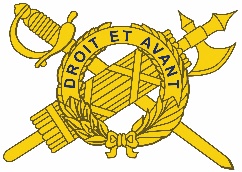 IG UPDATE
Volume 22-1, October 2021
Guidance on Military Whistleblower Reprisal (WBR)
Title 10  USC 1034 defines WBR as the act of taking (or threatening to take) an unfavorable personnel action, or withholding (or threatening to withhold) a favorable personnel action because a Service member made, prepared to make, or was thought to have made or prepared to make (Both revisions, see 10 USC 1034(b)(1)), a protected communication (PC) (e.g., lawful communication reasonably believed to be true by the complainant) to:
Members of Congress (MOCs); 
Inspectors general (IGs); 
DOD audit, inspection, investigation, or law enforcement organizations; 
Any person or organization in the chain of command; 
Any other person designated pursuant regulations or established administrative procedures to receive such communications (e.g., Equal Opportunity, Safety Office, etc.); or 
As part of a court-martial proceeding, specifically, complaints of sexual assault or sexual harassment. 
Key to this definition is the term “protected communication (PC).” 
PC in terms of whistleblower reprisal is any lawful communication to an IG or MOC, no matter the topic.
Communication with the other referenced individuals or agencies, is only protected when presenting information regarding what the complainant reasonably believes to be a violation of statute, regulation, fraud, waste, abuse, dangers, threats, etc. 





































































Leaders cannot, at any time, prevent, restrict, or discourage a Soldier from communicating with an IG or MOC, or take any prohibited action as described above, against anyone for providing testimony, or otherwise participating in or assisting in an investigation or proceeding related to a PC, or filing, causing to be filed, participating in, or otherwise assisting in a WBR action. (See10 USC 1034 (b)(1)(C))
Leaders should also understand the four elements of proof and how an IG investigator uses each element to determine if an allegation should be substantiated or not substantiated.
Element 1. Protected Communication: Did the complainant make, prepare to make, or was the complainant perceived to have made or preparing to make a PC (verbal, written, or electronic). The complainant does not have to actually make or prepare this PC, belief or perception that the complainant has done so, or prepared to do so, meets this element of proof.  (YES)
Element 2. Personnel Action: Was there an unfavorable personnel action, the threat of an unfavorable personnel action, the withholding of a favorable personnel action, or the threat of withholding a favorable personnel action? (YES)
Element 3. Knowledge: Did the suspect of the WBR know about or perceive the PC made by the complainant before taking the personnel action. (YES)
Element 4. Causation: Would the suspect have taken, threatened to take, withheld or threatened to withhold the same personnel action absent the PC made by the complainant? (NO)
For an investigator to substantiate an allegation, the answer to elements 1 through 3 must be “Yes,” and the answer to element 4 must be “No.” 



.
Your Unit Name Here

Commanding General
MG Soldier Q. Public

Command Sergeant Major
CSM Soldier Q. Public

Command Inspector General
LTC Soldier Q. Public

Inspector General NCOIC
SGM Soldier Q. Public

IG Points of Contact

Unit IG Office
Building 1234
Hooah Drive
Fort Swampy LA 55555
References:
Title 10 USC 1034
Department of Defense Directive 7050.06, “Military Whistleblower Protection,” 17 April 2015.
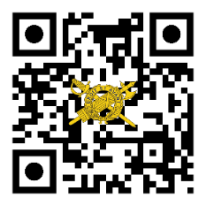 ig.army.mil